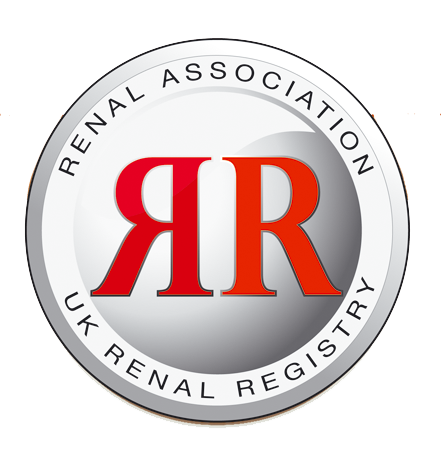 Figure 1.1. RRT incidence rates in the countries of the UK 1990–2014
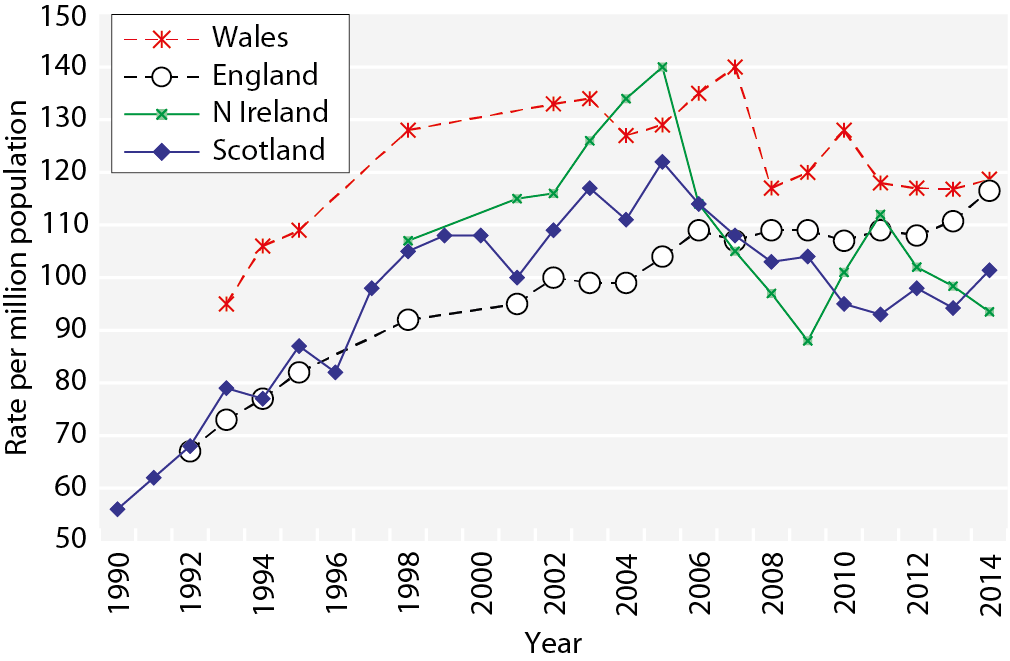 UK Renal Registry 18th Annual Report
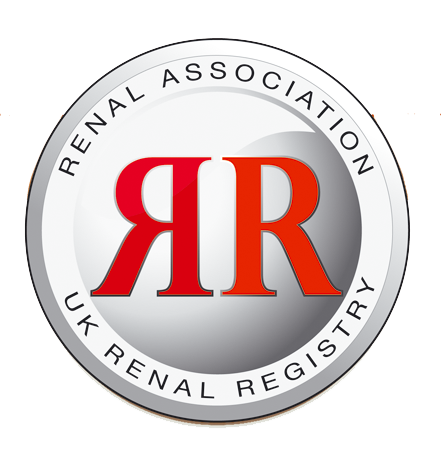 Figure 1.2. Age/gender standardised incidence ratio (2009–2014) by percentage non-White
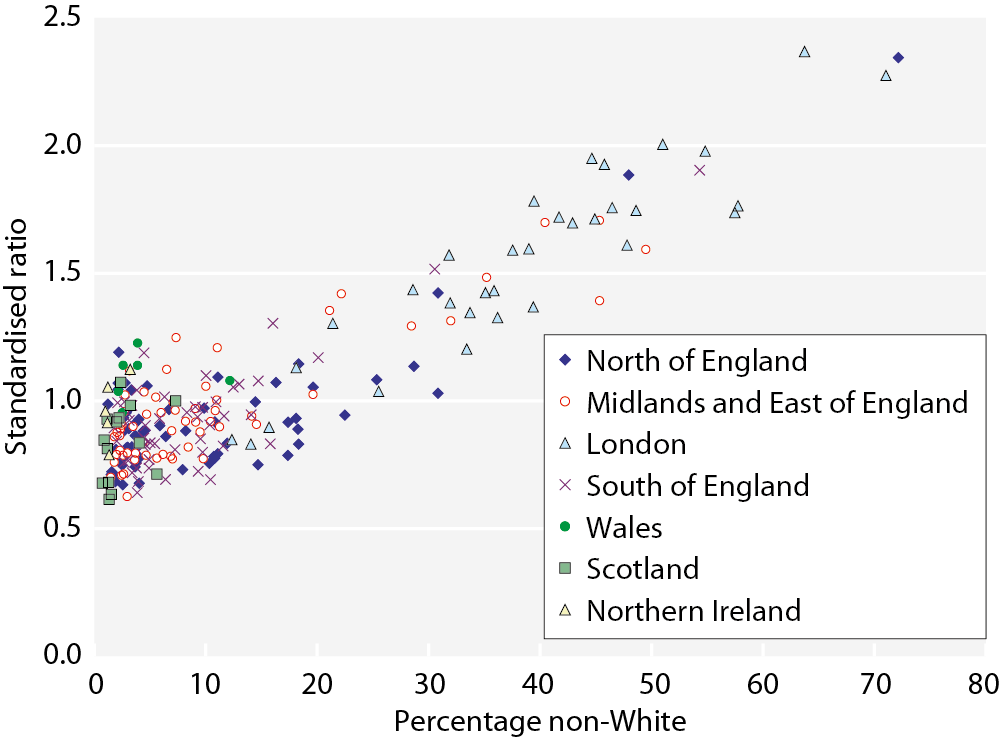 UK Renal Registry 18th Annual Report
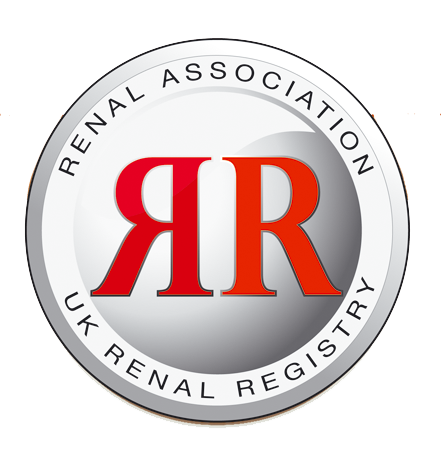 Figure 1.3. RRT incidence rates between 1980 and 2014
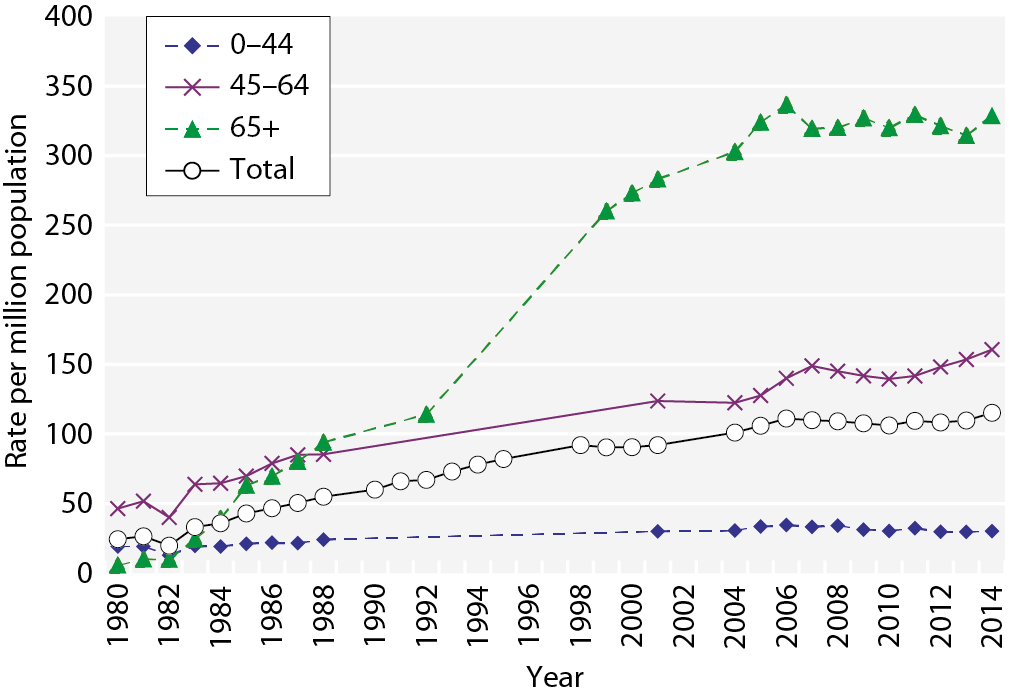 UK Renal Registry 18th Annual Report
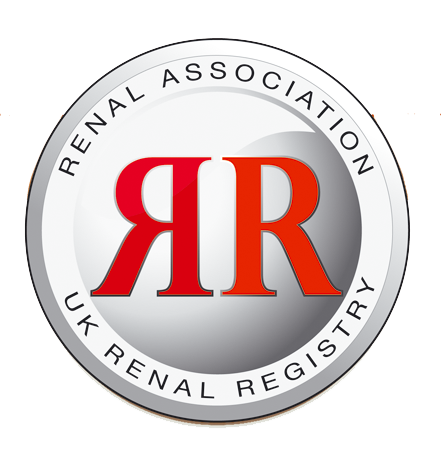 Figure 1.4. RRT incidence rates in 2014 by age and gender
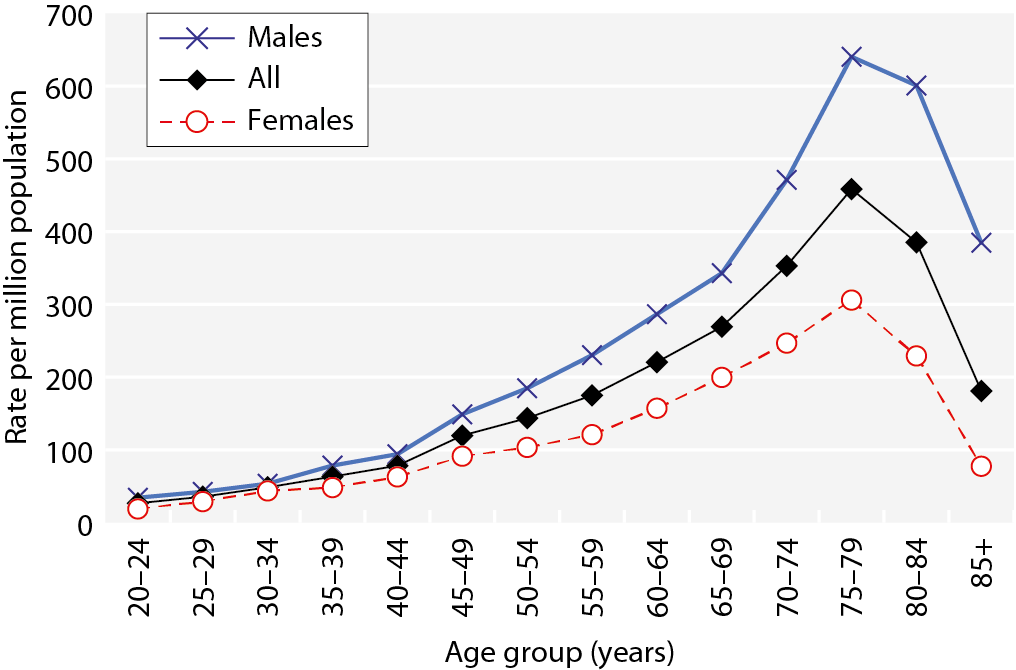 UK Renal Registry 18th Annual Report
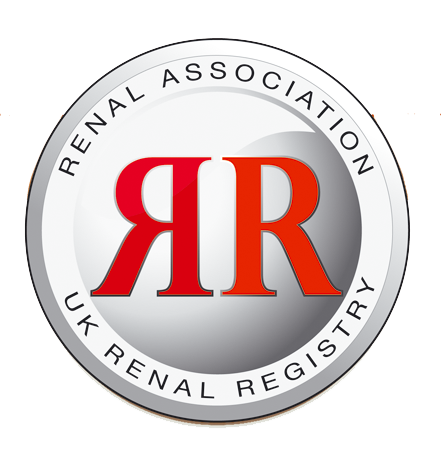 Figure 1.5. Number of incident dialysis patients in 2014, by age group and initial dialysis modality
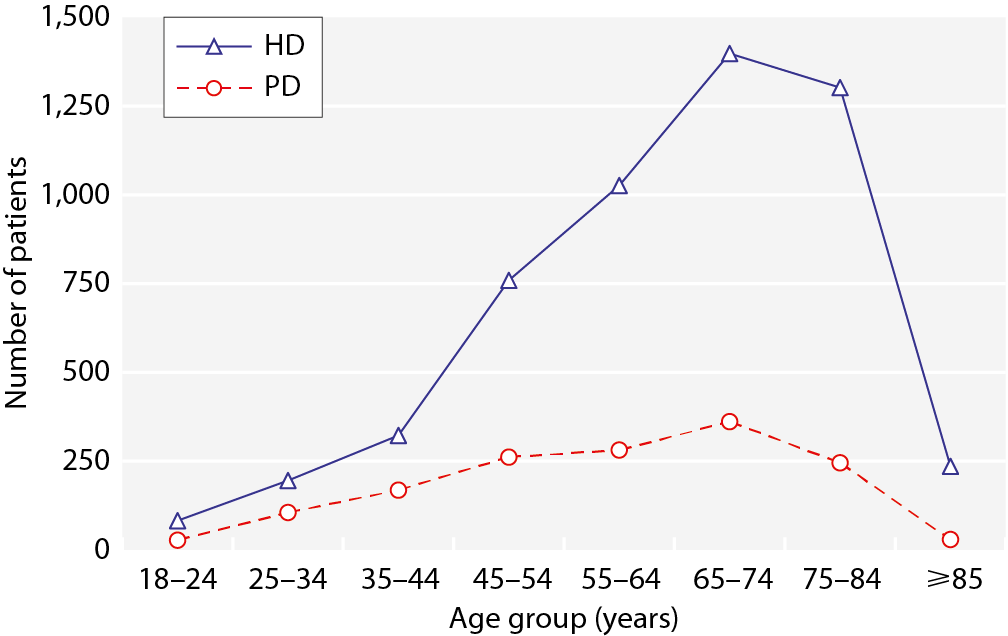 UK Renal Registry 18th Annual Report
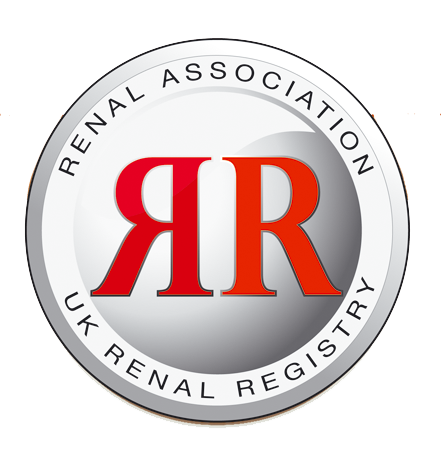 Figure 1.6. Median age of incident RRT patients by centre in 2014
White points indicate transplant centres
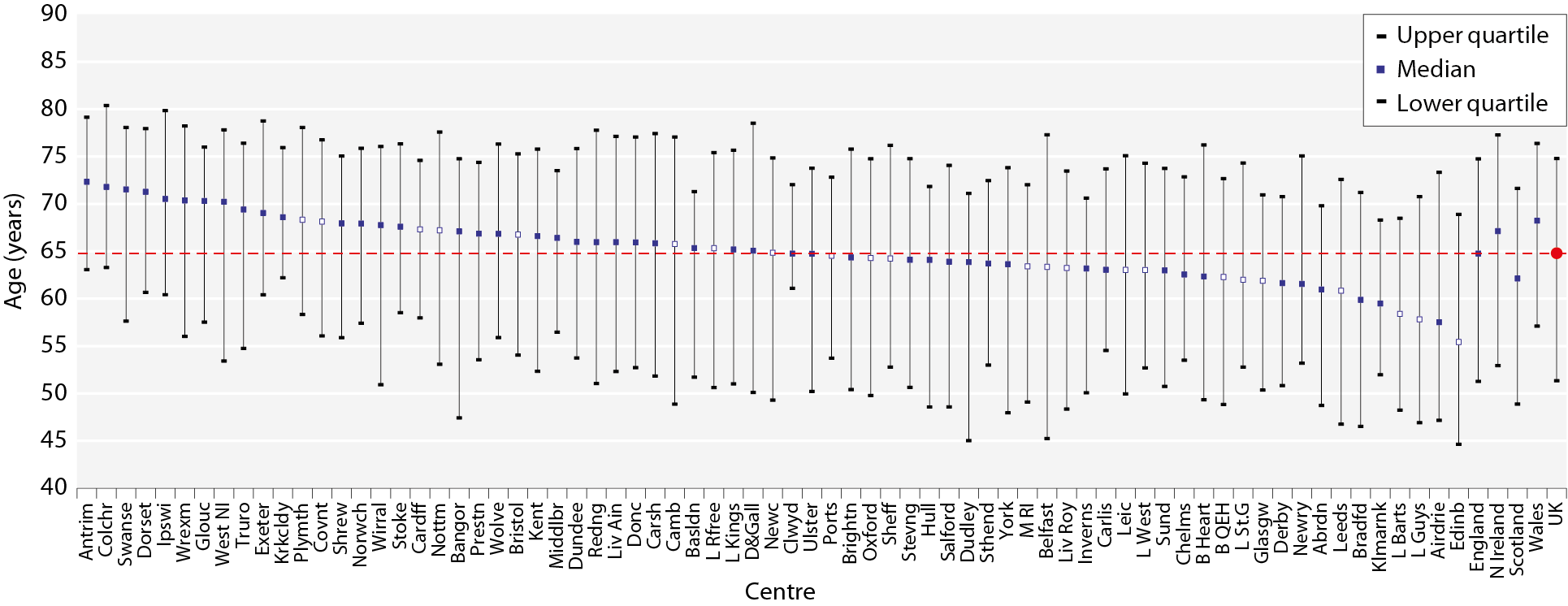 UK Renal Registry 18th Annual Report
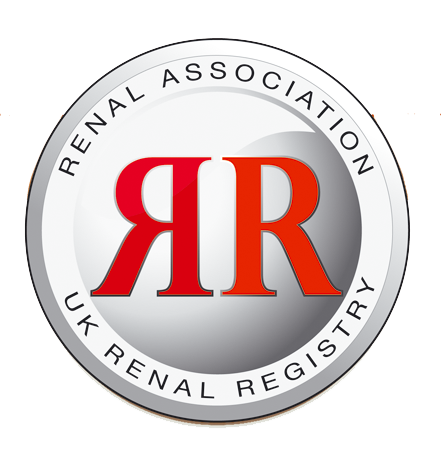 Figure 1.7. Percentage of patients starting RRT in 2014 who were male, by age group
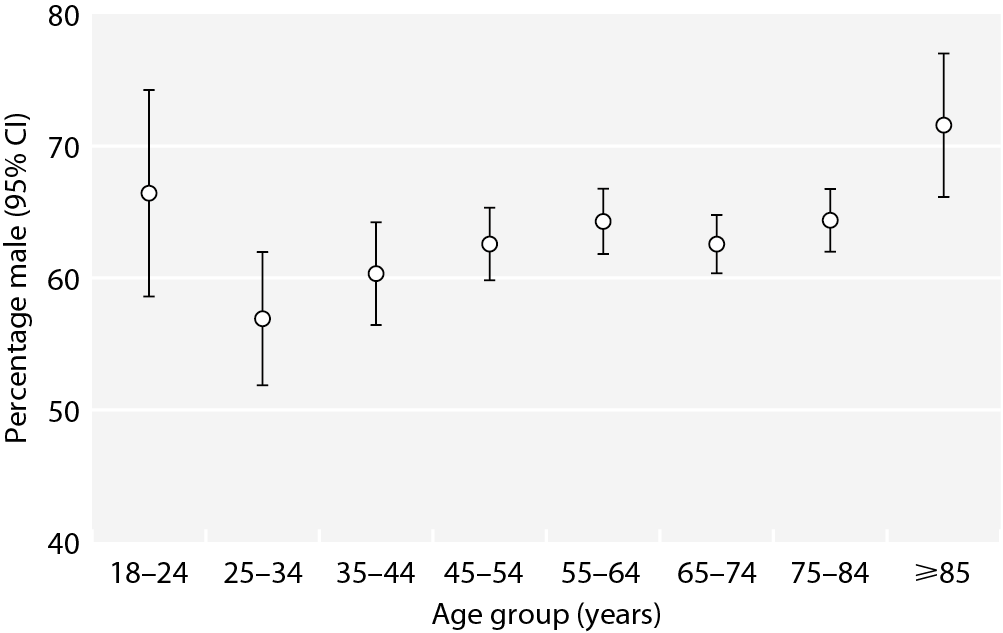 UK Renal Registry 18th Annual Report
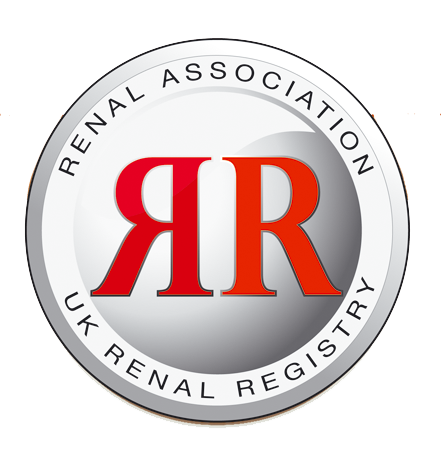 Figure 1.8. RRT modality at 90 days (incident cohort 1/10/2013 to 30/09/2014)
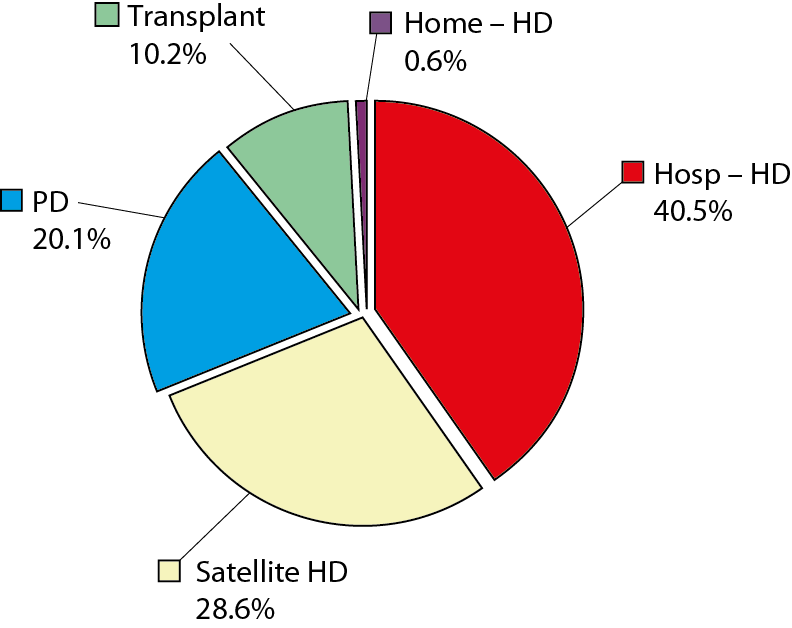 UK Renal Registry 18th Annual Report
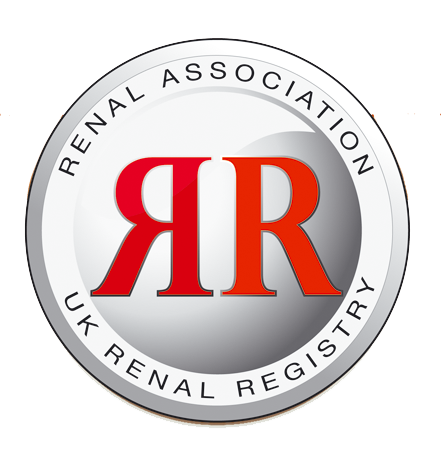 Figure 1.9. Geometric mean eGFR at start of RRT (2014) by age group
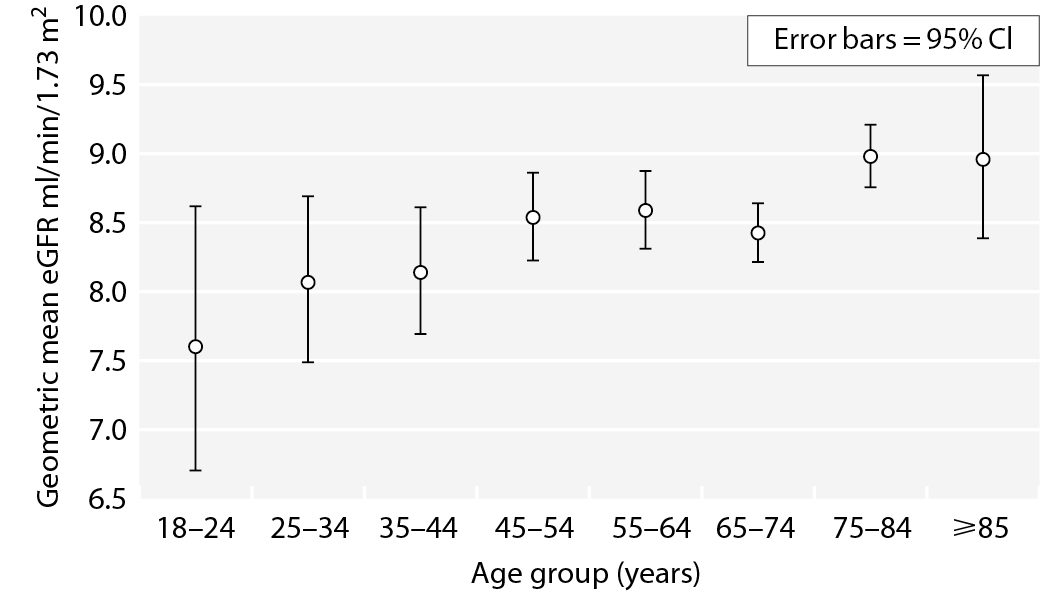 UK Renal Registry 18th Annual Report
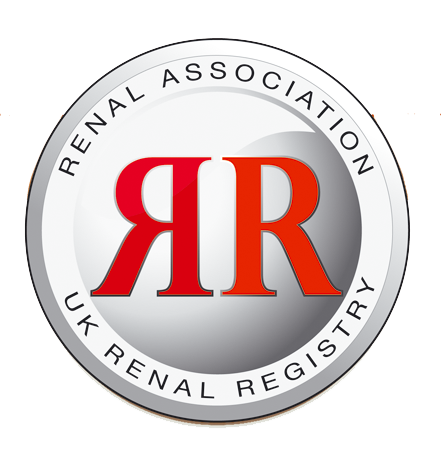 Figure 1.10. eGFR on starting RRT 2005 to 2014,
PD and HD (restricted to centres reporting since 2005)
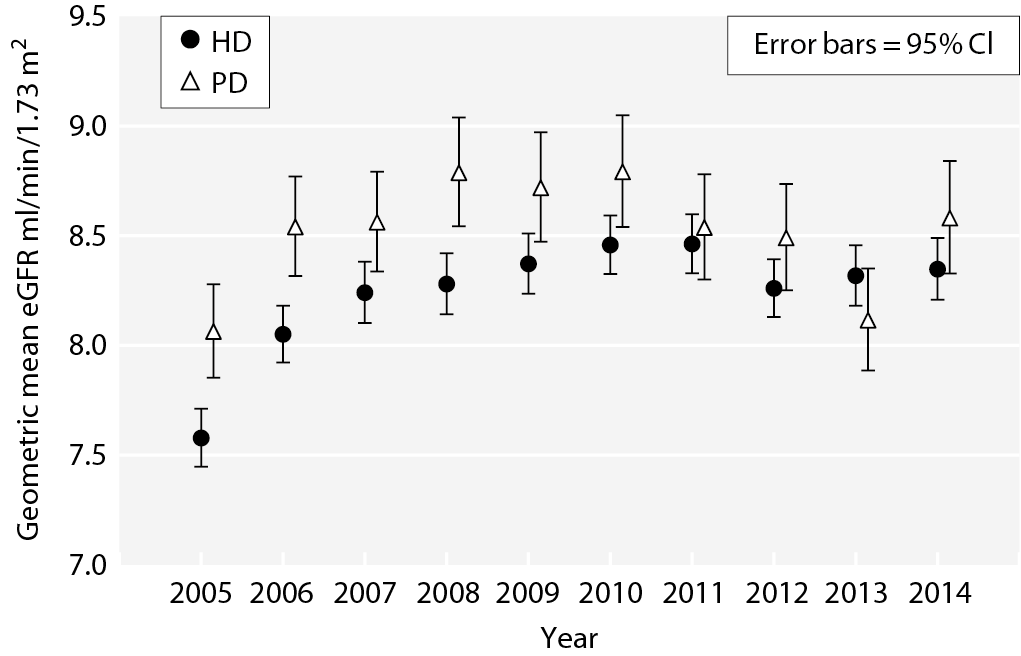 UK Renal Registry 18th Annual Report
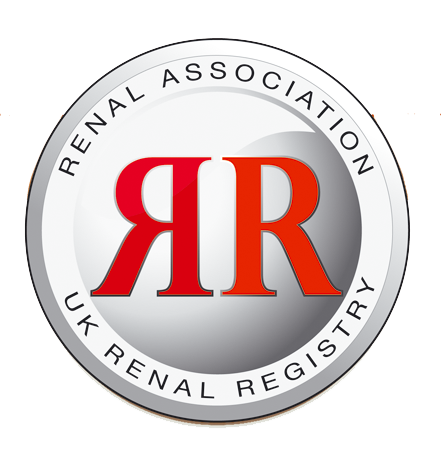 Figure 1.11. Percentage presenting late (2013/2014)
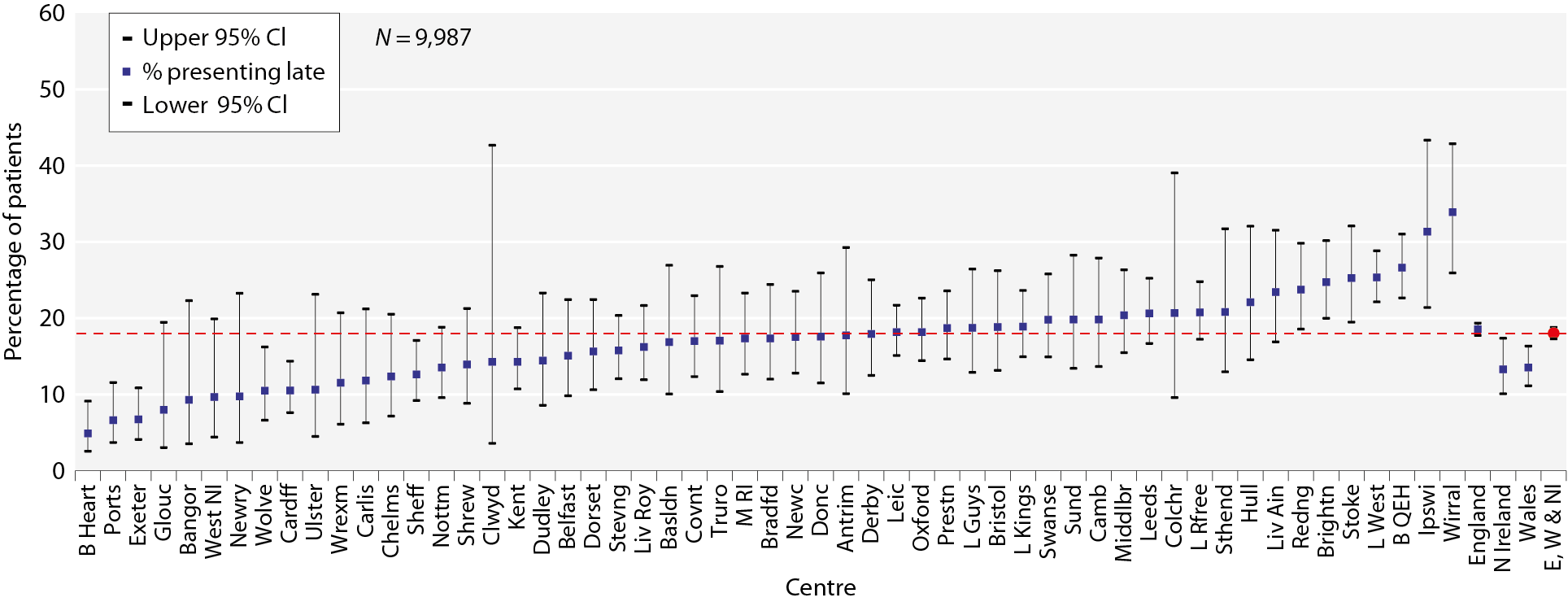 UK Renal Registry 18th Annual Report
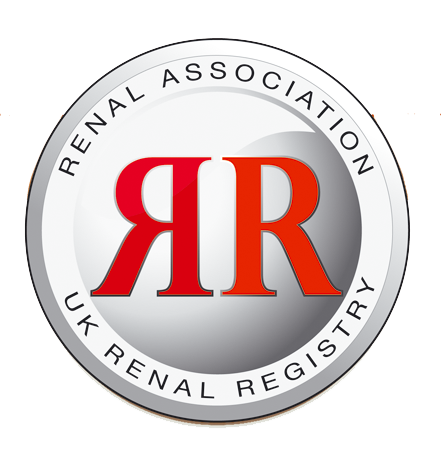 Figure 1.12. Late presentation rate by year (2009–2014)
Restricted to centres reporting continuous data for 2009–2014
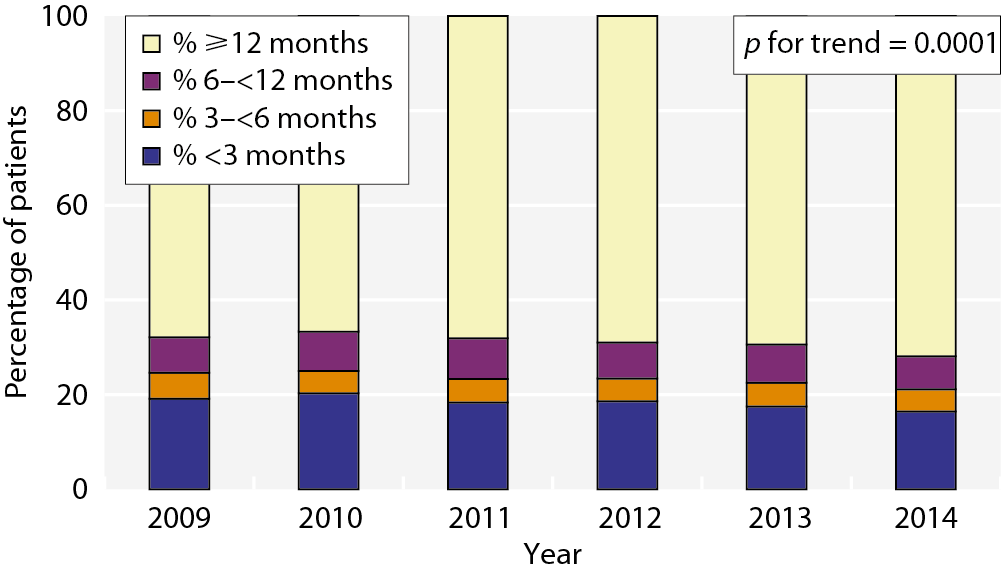 UK Renal Registry 18th Annual Report
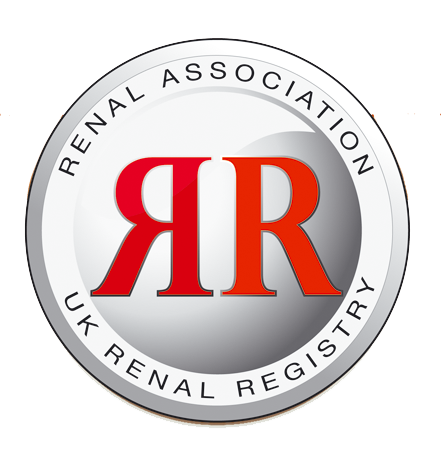 Figure 1.13. Median duration of pre-RRT care by age group (incident patients 2013/2014)
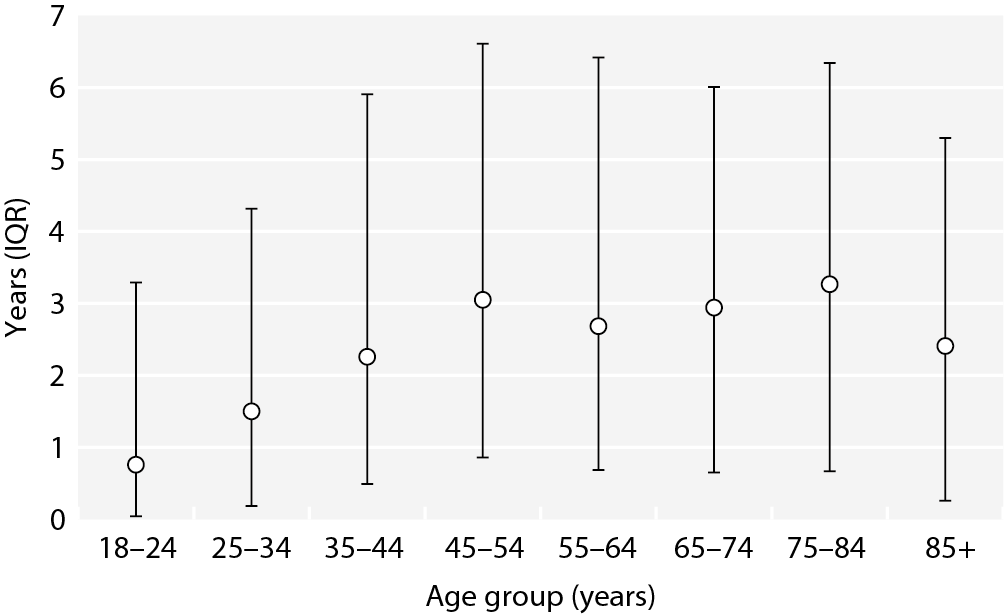 UK Renal Registry 18th Annual Report
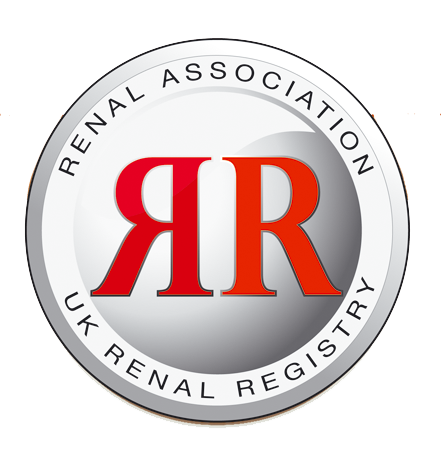 Figure 1.14. International comparison of RRT incidence rates in 2013
Data from USRDS [12]
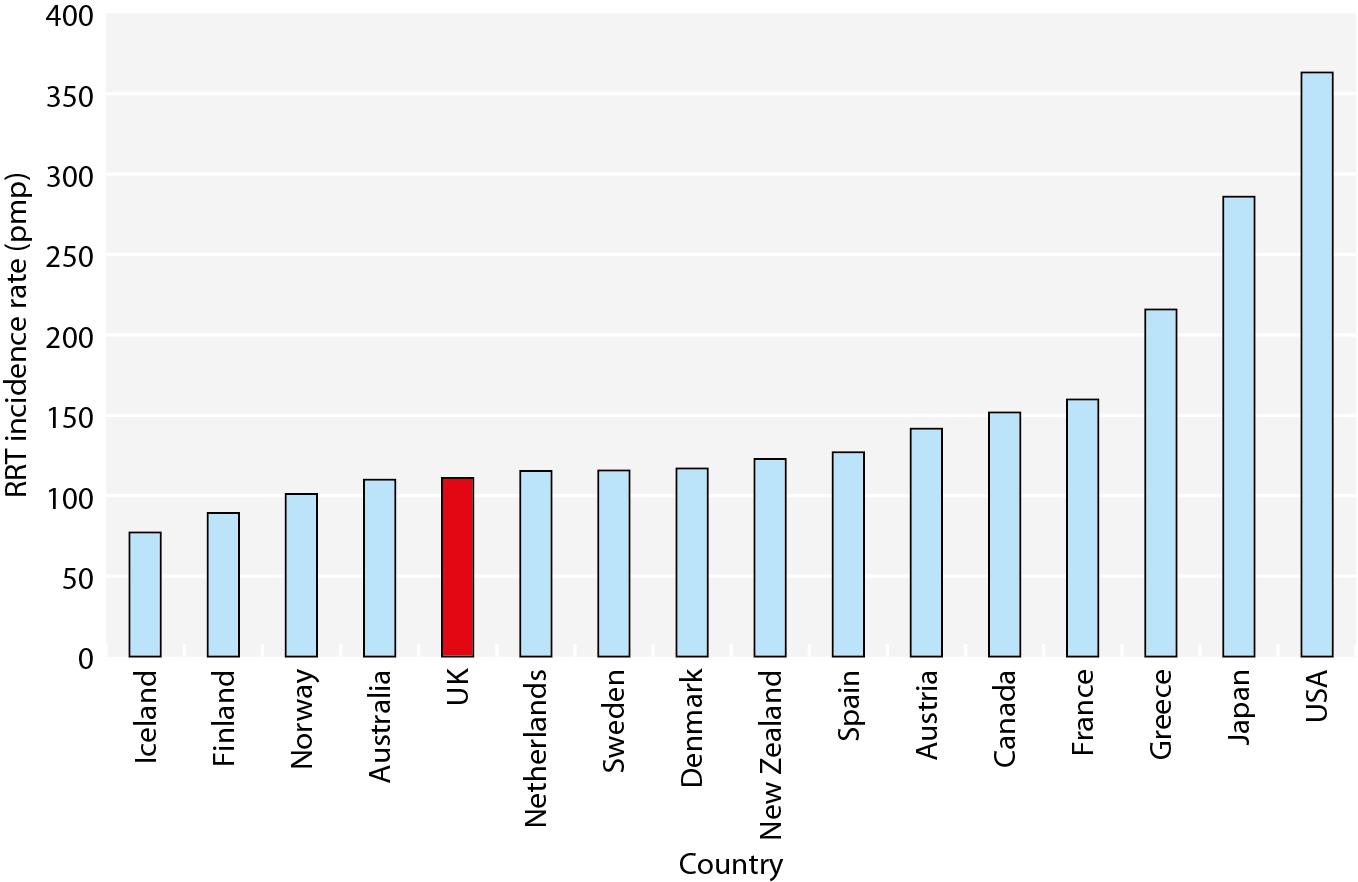 UK Renal Registry 18th Annual Report